Загадки
И оладьи, и омлет, 
 И картошку на обед, 
 А блины – вот это да! 
 Жарит всё ...
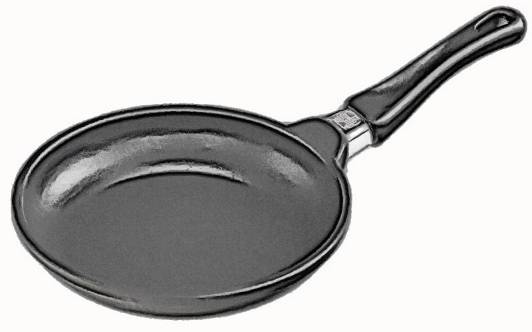 Загадки
Она всем очень нравится, 
 На блюдечке красавица, 
 С одной рукой милашка, 
 Голубенькая ...
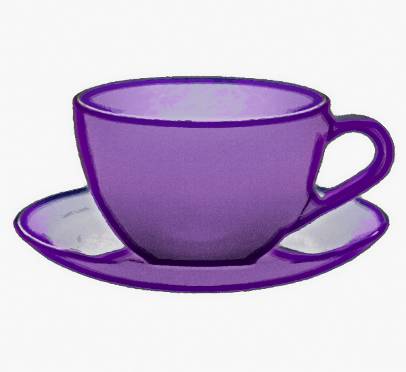